2021
蓝色简洁商业计划书模板
There was a young flower in the desert where all was dry and sad looking.
 It was growing by itself . enjoy every day
01.项目介绍
Click here to add a little title
02.市场分析
Click here to add a little title
目录
content
03.项目计划
Click here to add a little title
04.投资回报
Click here to add a little title
项目介绍
PART   ONE
01
Click here to add a little title
点击此处添加文字描述，文字颜色、大小、字体可根据需求进行更改。
项目简介
Please click here to add the required titles
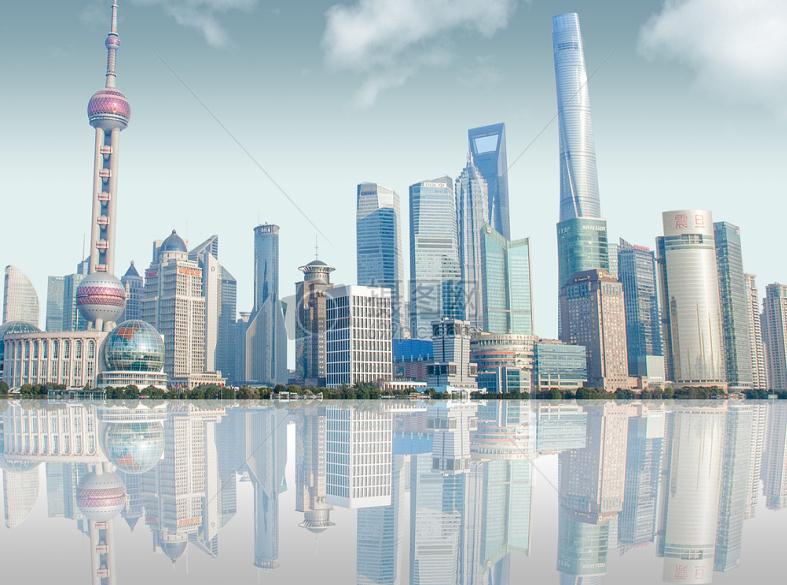 点击此处添加项目名称
点击此处添加文字描述，文字颜色、大小、字体，图形颜色、大小、样式可根据需求进行更改。点击此处添加文字描述，文字颜色、大小、字体，图形颜色、大小、样式可根据需求进行更改。
团队介绍
Please click here to add the required titles
CEO
CEO
CEO
第一PPT
第一PPT
第一PPT
点击此处添加文字描述，文字颜色、大小、字体可根据需求进行更改。
点击此处添加文字描述，文字颜色、大小、字体可根据需求进行更改。
点击此处添加文字描述，文字颜色、大小、字体可根据需求进行更改。
公司介绍
Please click here to add the required titles
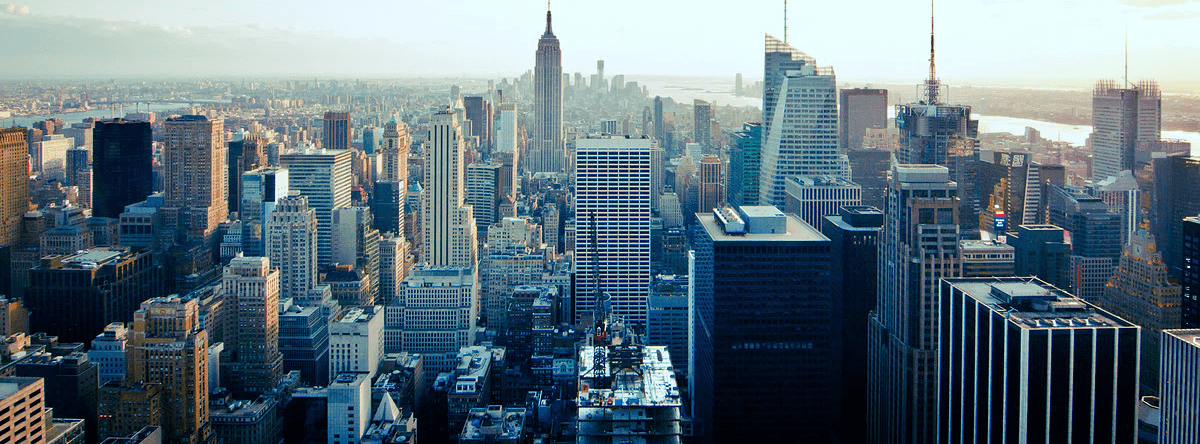 公司介绍
company introduction
点击此处添加文字描述，文字颜色、大小、字体，图形颜色、大小、样式可根据需求进行更改。点击此处添加文字描述，文字颜色、大小、字体，图形颜色、大小、样式可根据需求进行更改。点击此处添加文字描述，文字颜色、大小、字体，图形颜色、大小、样式可根据需求进行更改。
项目模式
Please click here to add the required titles
点击此处添加文字
点击此处添加文字描述，文字颜色、大小、字体可根据需求进行更改。
90%
95%
70%
点击此处添加文字
点击此处添加文字描述，文字颜色、大小、字体可根据需求进行更改。
点击此处添加文字
点击此处添加文字描述，文字颜色、大小、字体可根据需求进行更改。
市场分析
PART   TWO
02
Click here to add a little title
点击此处添加文字描述，文字颜色、大小、字体可根据需求进行更改。
市场分析
Please click here to add the required titles
65%
80%
市场分析
市场分析
市场分析
点击此处添加文字描述，文字颜色、大小、字体，图形颜色、大小、样式可根据需求进行更改。
点击此处添加文字描述，文字颜色、大小、字体，图形颜色、大小、样式可根据需求进行更改。
点击此处添加文字描述，文字颜色、大小、字体，图形颜色、大小、样式可根据需求进行更改。
50%
市场分析
Please click here to add the required titles
类别一
点击此处添加文字描述，文字颜色、大小、字体可根据需求进行更改。
类别二
点击此处添加文字描述，文字颜色、大小、字体可根据需求进行更改。
类别三
点击此处添加文字描述，文字颜色、大小、字体可根据需求进行更改。
市场分析
02
Please click here to add the required titles
市场分析
市场分析
点击此处添加文字描述
点击此处添加文字描述
点击此处添加文字描述
点击此处添加文字描述
点击此处添加文字描述
点击此处添加文字描述
市场分析
市场分析
点击此处添加文字描述
点击此处添加文字描述
点击此处添加文字描述
点击此处添加文字描述
点击此处添加文字描述
点击此处添加文字描述
行业痛点
02
Please click here to add the required titles
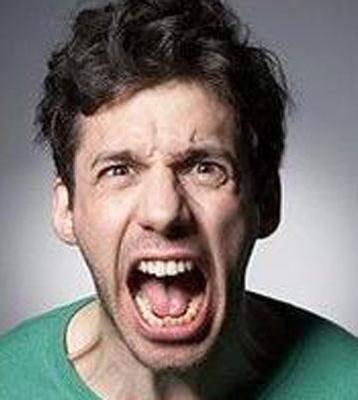 1
2
3
行业痛点
点击此处添加文字描述，文字颜色、大小、字体可根据需求进行更改。
行业痛点
点击此处添加文字描述，文字颜色、大小、字体可根据需求进行更改。
行业痛点
点击此处添加文字描述，文字颜色、大小、字体可根据需求进行更改。
解决方式
02
Please click here to add the required titles
解决方式
解决方式
点击此处添加文字描述，文字颜色、大小、字体可根据需求进行更改。
点击此处添加文字描述，文字颜色、大小、字体可根据需求进行更改。
解决方式
解决方式
点击此处添加文字描述，文字颜色、大小、字体可根据需求进行更改。
点击此处添加文字描述，文字颜色、大小、字体可根据需求进行更改。
同行竞争分析
02
Please click here to add the required titles
LOGO
竞争者A
竞争者B
点击此处添加文字描述，文字颜色、大小、字体可根据需求进行更改。
点击此处添加文字描述，文字颜色、大小、字体可根据需求进行更改。
LOGO
LOGO
竞争者C
竞争者D
LOGO
点击此处添加文字描述，文字颜色、大小、字体可根据需求进行更改。
点击此处添加文字描述，文字颜色、大小、字体可根据需求进行更改。
竞争优势
02
Please click here to add the required titles
竞争优势
竞争优势
点击此处添加文字描述，文字颜色、大小、字体可根据需求进行更改。
点击此处添加文字描述，文字颜色、大小、字体可根据需求进行更改。
竞争优势
竞争优势
点击此处添加文字描述，文字颜色、大小、字体可根据需求进行更改。
点击此处添加文字描述，文字颜色、大小、字体可根据需求进行更改。
发展现状
PART   THREE
03
Click here to add a little title
点击此处添加文字描述，文字颜色、大小、字体可根据需求进行更改。
发展现状
03
Please click here to add the required titles
发展现状
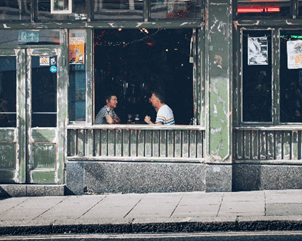 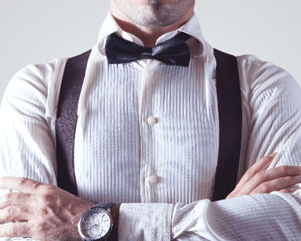 点击此处添加文字描述，文字颜色、大小、字体可根据需求进行更改。
点击此处添加文字描述，文字颜色、大小、字体可根据需求进行更改。
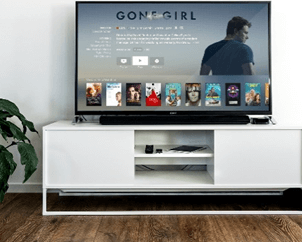 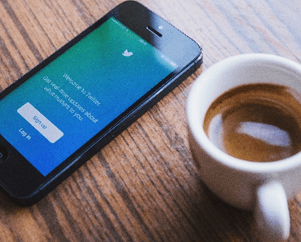 点击此处添加文字描述，文字颜色、大小、字体可根据需求进行更改。
点击此处添加文字描述，文字颜色、大小、字体可根据需求进行更改。
发展现状
03
Please click here to add the required titles
点击此处添加文字描述，文字颜色、大小、字体可根据需求进行更改。
点击此处添加文字描述，文字颜色、大小、字体可根据需求进行更改。
点击此处添加文字描述，文字颜色、大小、字体可根据需求进行更改。
点击此处添加文字描述，文字颜色、大小、字体可根据需求进行更改。
未来发展
03
Please click here to add the required titles
STEP3
STEP1
点击此处添加文字描述，文字颜色、大小、字体可根据需求进行更改。
点击此处添加文字描述，文字颜色、大小、字体可根据需求进行更改。
2
3
1
4
STEP2
STEP4
点击此处添加文字描述，文字颜色、大小、字体可根据需求进行更改。
点击此处添加文字描述，文字颜色、大小、字体可根据需求进行更改。
投资需求
PART   FOUR
04
Click here to add a little title
点击此处添加文字描述，文字颜色、大小、字体可根据需求进行更改。
投资需求
04
Please click here to add the required titles
物资购买
人才培养
点击此处添加文字描述，文字颜色、大小、字体可根据需求进行更改。
点击此处添加文字描述，文字颜色、大小、字体可根据需求进行更改。
品牌推广
技术支持
点击此处添加文字描述，文字颜色、大小、字体可根据需求进行更改。
点击此处添加文字描述，文字颜色、大小、字体可根据需求进行更改。
投资回报
04
Please click here to add the required titles
20%
融资1000W 出让20%股份
点击此处添加文字描述，文字颜色、大小、字体，图形颜色、大小、样式可根据需求进行更改。点击此处添加文字描述，文字颜色、大小、字体，图形颜色、大小、样式可根据需求进行更改。
投资回报
04
Please click here to add the required titles
点击此处添加文字
点击此处添加文字描述，文字颜色、大小、字体可根据需求进行更改。
点击此处添加文字
点击此处添加文字描述，文字颜色、大小、字体可根据需求进行更改。
点击此处添加文字
点击此处添加文字描述，文字颜色、大小、字体可根据需求进行更改。
2021
感谢您的观看！
There was a young flower in the desert where all was dry and sad looking.
 It was growing by itself . enjoy every day